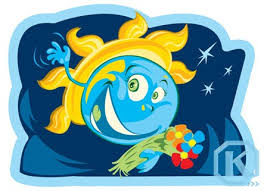 Dan pleneta Zemlje
Koliko dana treba Zemlji da napravi krug oko Sunca?
1
30
365
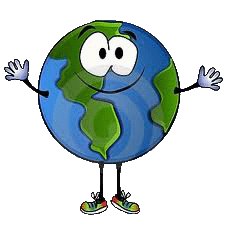 TOČNO
NETOČNO
Koji planet u Sunčevom sustavu je najmanji?
Merkur 
Venera 
Pluton
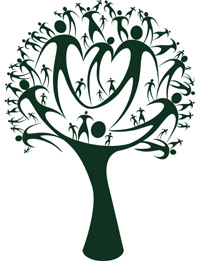 TOČNO
NETOČNO
Oko kojeg planeta kruži prirodni satelit Triton?
Uran 
Zemlja 
Neptun
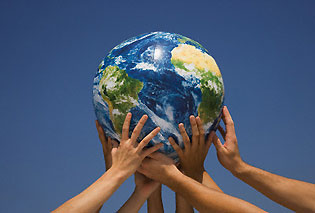 TOČNO
NETOČNO
Koji planet ima najveće prstenove?
Saturn 
Jupiter 
Merkur
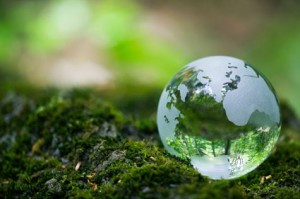 TOČNO
NETOČNO
Koliko se Mjesec na godinu udalji od Zemlje?
5 cm 
5 m 
5 km
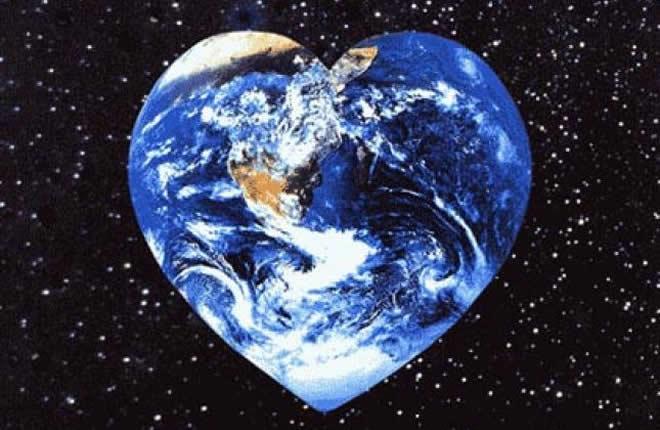 TOČNO
NETOČNO
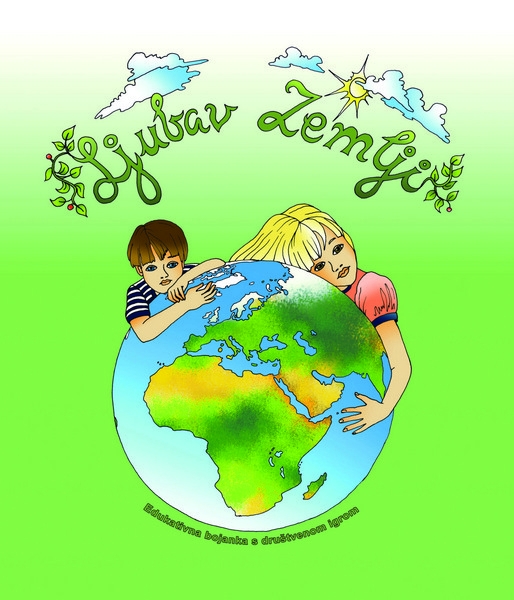 Koji planet je najudaljeniji od Sunca?
Neptun 
Uran 
Saturn
TOČNO
NETOČNO
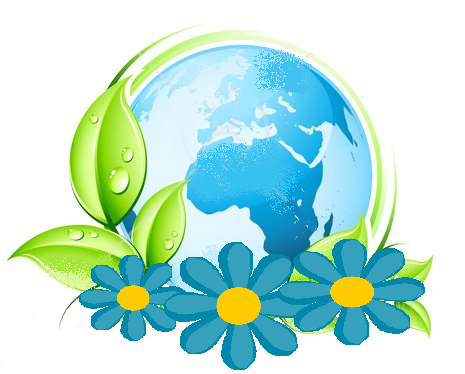 Planet koji bi mogao biti najsličniji Zemlji je…
Kepler
Neptun
Saturn
TOČNO
NETOČNO
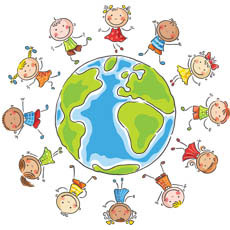 Površina planeta Zemlje je... 
oko 510 milijuna kvadratnih kilometara
oko 520 milijuna kvadratnih kilometara
oko 610 milijuna kvadratnih kilometara
NETOČNO
TOČNO
IZRADILI: Mario Marušić, Ivan Brkić i Dorian Kulaš
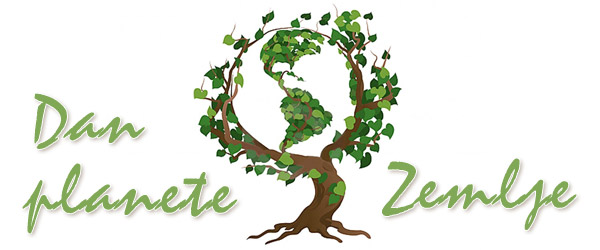